Musculoskeletal Disorders
by
Jane Stevenson
Workplace Wellbeing
www.workplace-wellbeing.com
Occupational Health
A medical discipline that considers the impact of the work environment on an individuals health, and also the impact of the individuals health on the work environment
www.workplace-wellbeing.com
www.workplace-wellbeing.com
A Few Statistics…
2015-16  
8.8 million working days lost to musculoskeletal disorders, equating to 34% of all working days lost due to work related ill health.

 WRMSDs cases made up 41% of all work related illnesses, 539,000 out of a total of 1,311,000.
www.workplace-wellbeing.com
[Speaker Notes: A sensible employer will consider how to reduce WRMSD’s.]
Work Related MusculoSkeletal Disorders
Musculoskeletal disorders (MSD) are injuries or disorders of the muscles, nerves, tendons, joints, cartilage, and spinal discs. 

Work-related musculoskeletal disorders (WMSD) are conditions in which:

The work environment and performance of work contribute significantly to the condition; and/or
The condition is made worse or persists longer due to work conditions
                                                                                                           
                                                                                                         Centers for Disease Control and Prevention’s (CDC)
www.workplace-wellbeing.com
Work Related MusculoSkeletal Disorders
WRMSDs are often associated with work patterns that include:
Fixed or constrained body positions 
Continual repetition of movements 
Force concentrated on small parts of the body, such as the hand or wrist 
A pace of work that does not allow sufficient recovery between movements
www.workplace-wellbeing.com
[Speaker Notes: Musculoskeletal disorders can affect muscles, joints and tendons in all parts of the body
They can be episodic or chronic in duration]
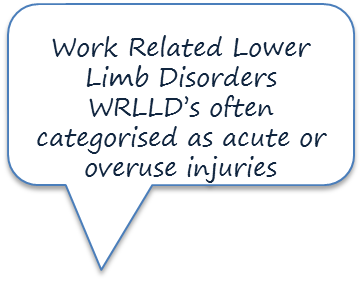 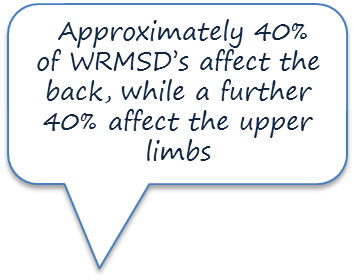 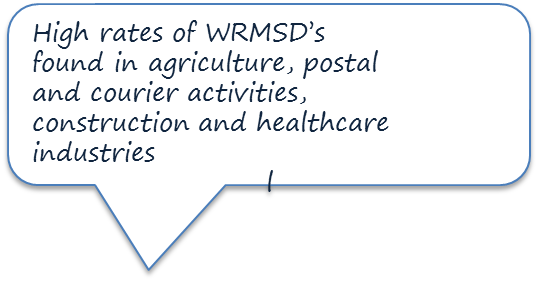 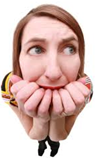 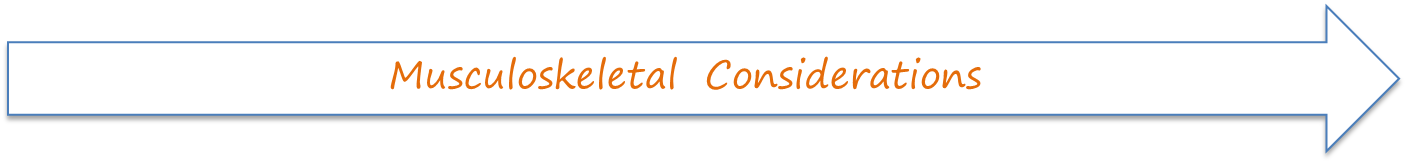 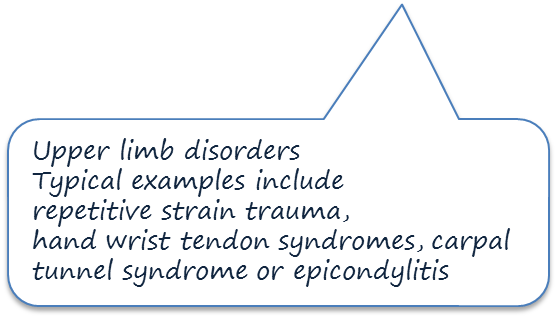 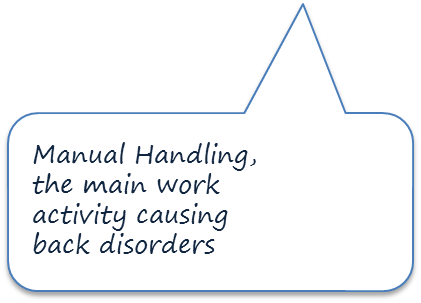 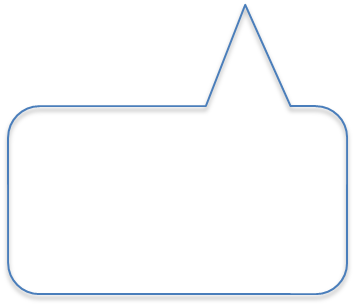 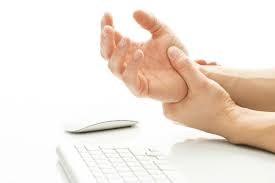 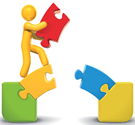 “Task and Movement” heavy lifting, and loading on the spine, main cause of back problems
www.workplace-wellbeing.com
[Speaker Notes: Not causing death but can have a severe impact on the individuals health ,wellbeing, and ability to work. Lateral epicondylitis, commonly known as tennis elbow, is a painful condition involving the tendons that attach to the bone on the outside (lateral) part of the elbow.]
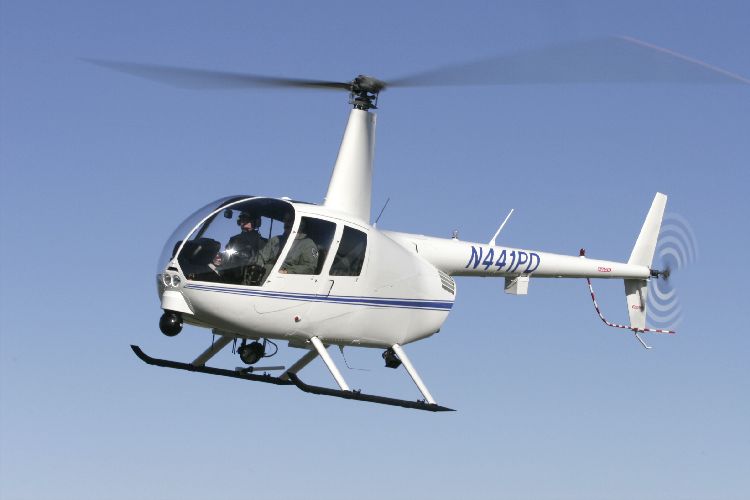 WRMSD for Workplace Wellbeing
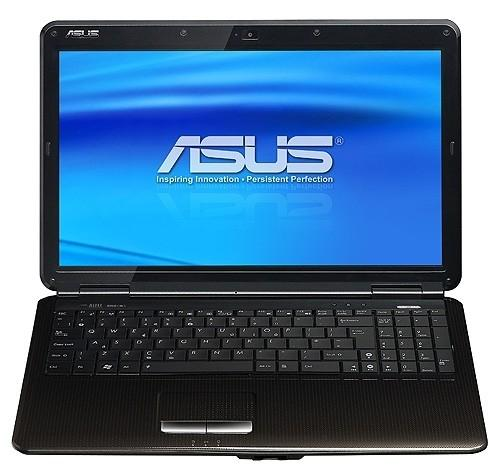 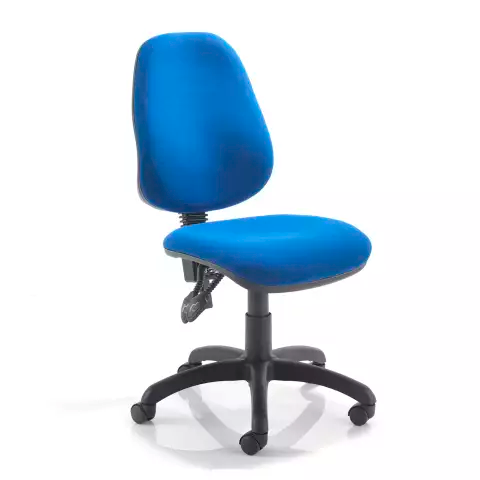 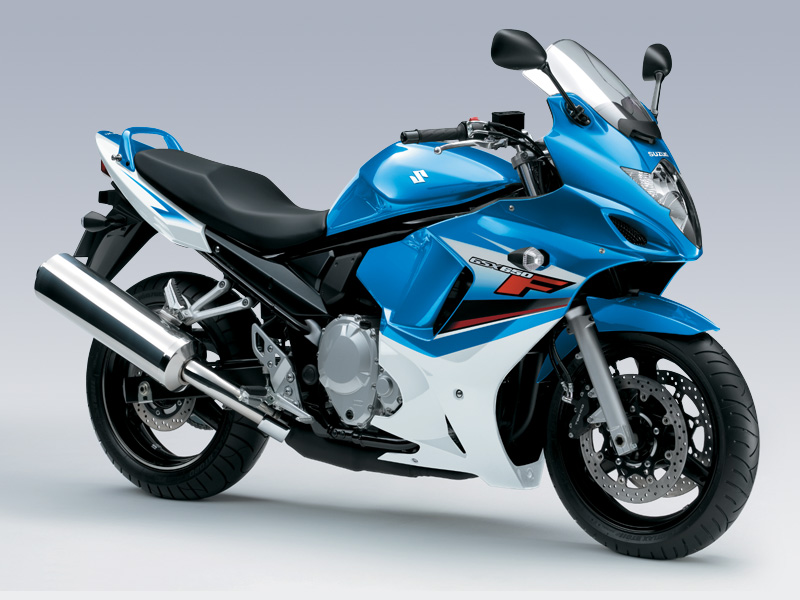 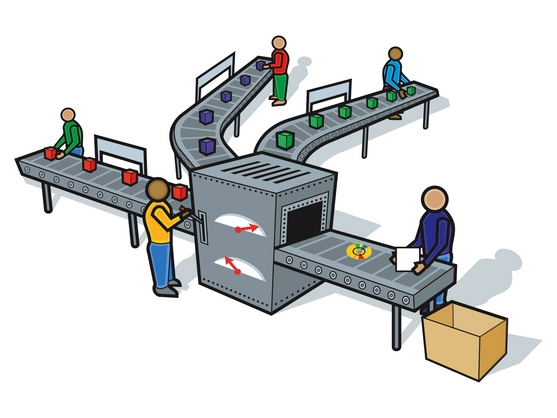 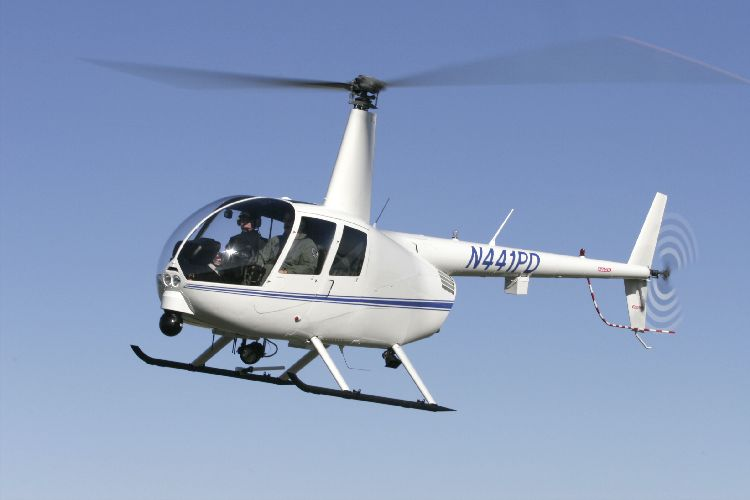 www.workplace-wellbeing.com
Additional Considerations
The Ageing Workforce
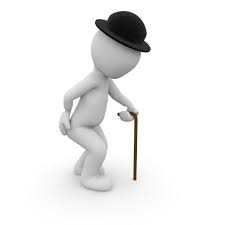 Age ranges 45-54 and 55+ have the highest rates of WRMSD for both genders. 
By 2020 it is expected that one in three workers will be aged over 50
www.workplace-wellbeing.com
Recreational Activities
May include DIY,  Gaming, Physical Sports, Hazardous Sports, Sofa Surfing
 All/any of the above may impact on musculoskeletal wellbeing at work
www.workplace-wellbeing.com
Responding to WRMSD’s
Consider:
The Environment 
The Role 
The Equipment
          ….and discuss with the Individual
www.workplace-wellbeing.com
[Speaker Notes: GP 
Physiotherapist 
Manufacturer 
The Individual]
Help, Advice, Support.
GP
Ergonomist  
Physiotherapist
Manufacturers/Designers
AbilityNet https://www.abilitynet.org.uk/
              .…and discuss with the Individual
www.workplace-wellbeing.com
Training
Relevant 
Informative 
Interesting
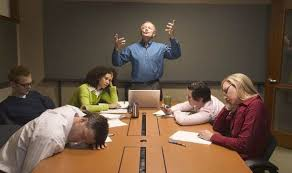 www.workplace-wellbeing.com
Guidance for lifting and lowering
www.workplace-wellbeing.com
[Speaker Notes: Do not go to next slides until next module Controlling Risks:  Discuss practical aspects of control: Task, Load etc Complete Exercise 2 then show Power Points 7, 8, 9, 10]
Training
www.workplace-wellbeing.com
www.workplace-wellbeing.com
Thank you
www.workplace-wellbeing.com